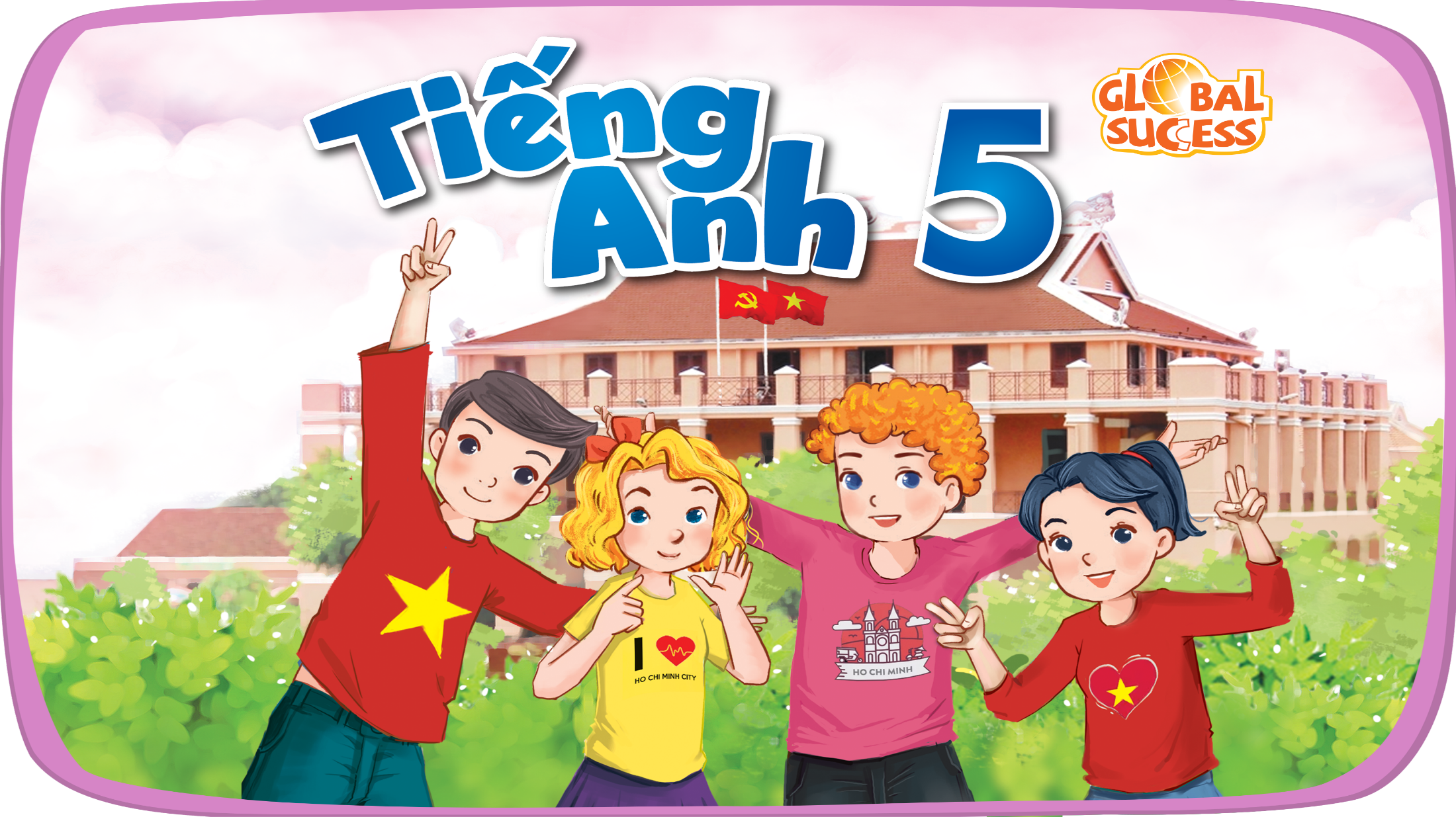 Unit 10 Our school trip
Lesson 3 - Period 5
Table of contents
01
Warm-up and Review
02
Activity 1. Listen and repeat.
03
Activity 2. Circle, listen and check.
04
Activity 3. Let’s chant.
05
Fun corner and Wrap-up
01
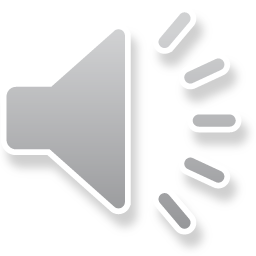 Warm-up and Review
5
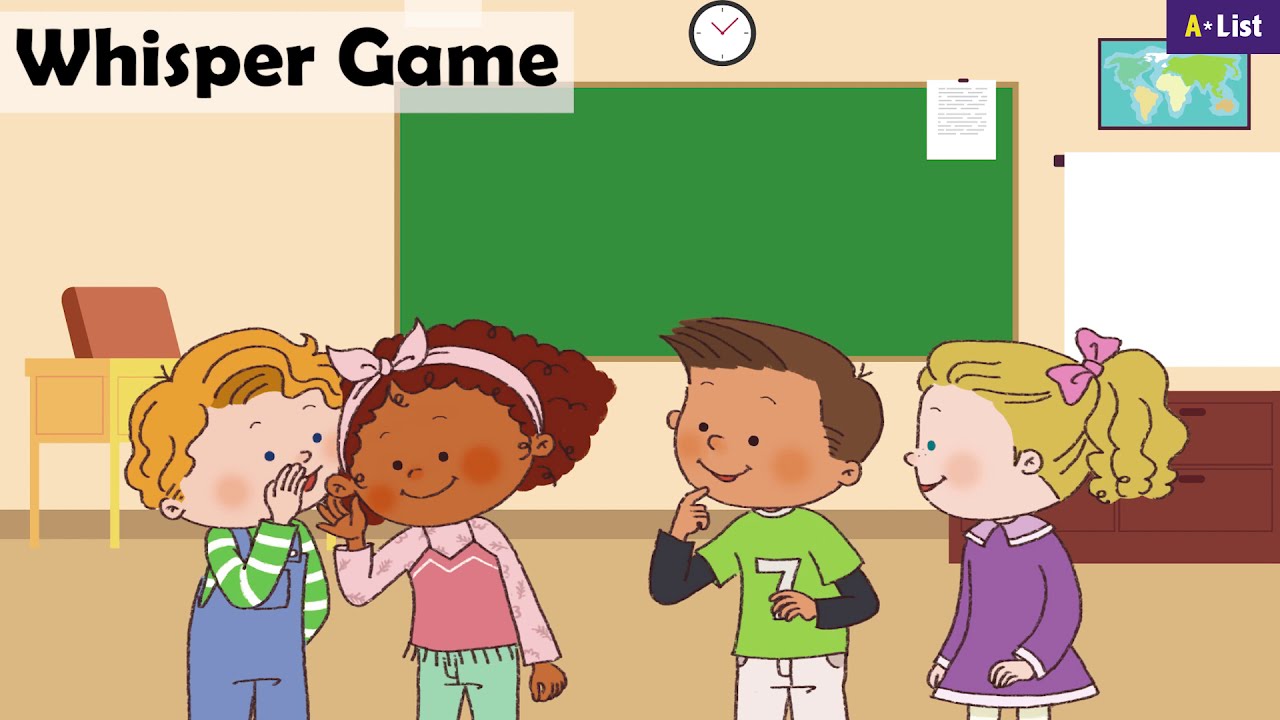 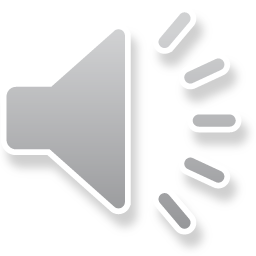 02
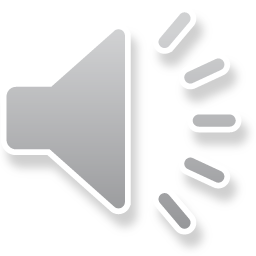 Activity 1. Listen and repeat.
Listen and repeat.
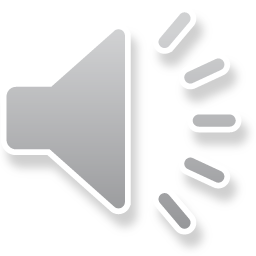 '
'
No vember
We went to Sa Pa last No vember.
Listen and repeat.
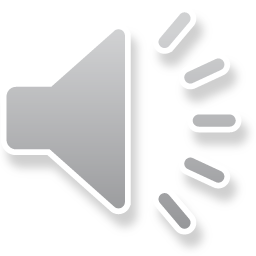 '
'
De cember
They visited Da Lat last De cember.
Listen and repeat.
'
'
'
'
De cember
No vember
They visited Da Lat last De cember.
We went to Sa Pa last No vember.
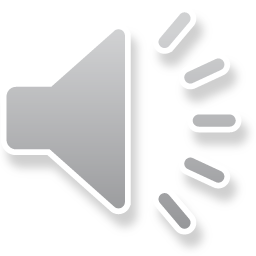 03
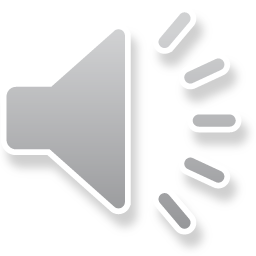 Activity 2. 
Circle, listen and check.
Circle, listen and check.
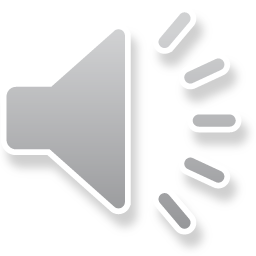 1.
c. Saturday
a. September
b. yesterday
2.
c. December
a. October
b. Saturday
3.
c. badminton
a. banana
b. bakery
Circle, listen and check.
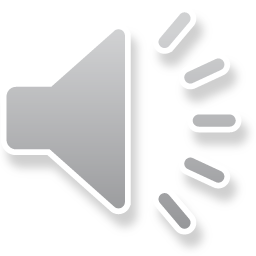 1.
c. Saturday
a. September
b. yesterday
Circle, listen and check.
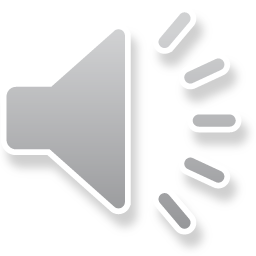 2.
c. December
a. October
b. Saturday
Circle, listen and check.
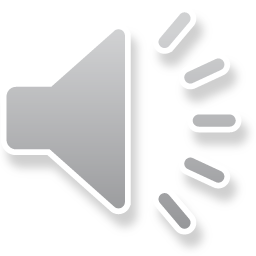 3.
c. badminton
a. banana
b. bakery
'
Sep tember
'
Saturday
ba nana
'
04
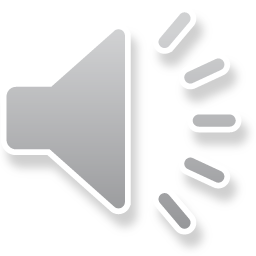 Activity 3. Let’s chant.
Let’s chant.
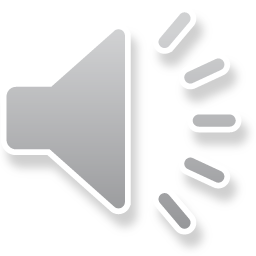 November, December. 
November, December.
Where did you go last November?
We went to Ben Thanh Market last November.
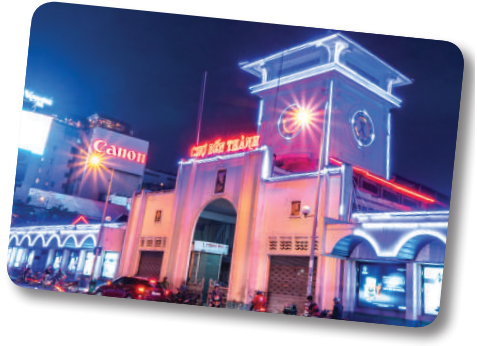 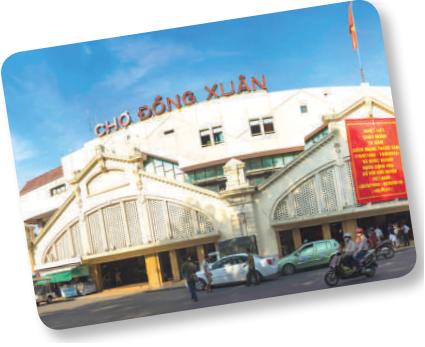 November, December. 
November, December.
Where did they go last December?
They went to Dong Xuan Market last December.
Let’s chant.
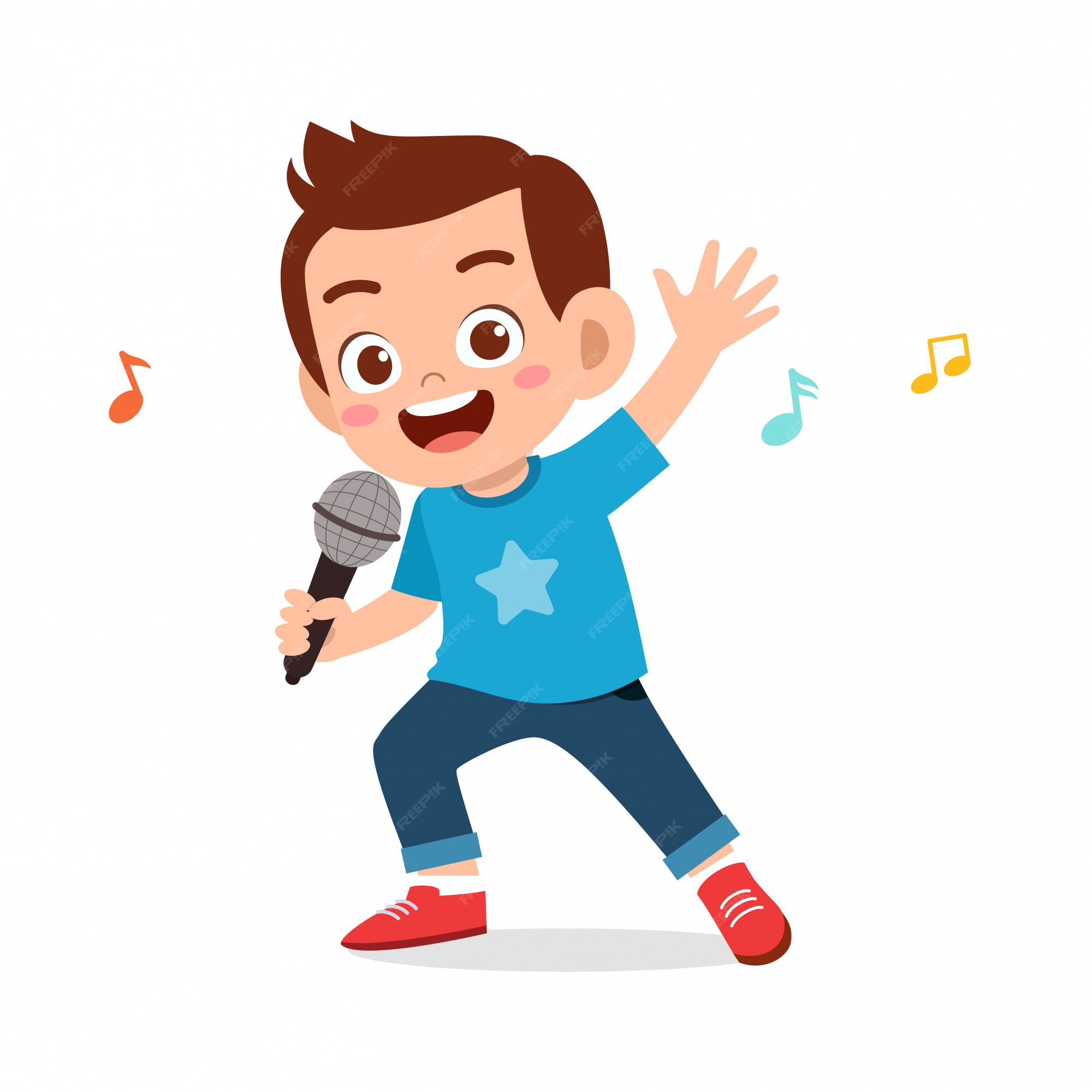 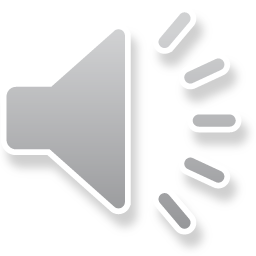 November, December. 
November, December.
Where did you go last November?
We went to Ben Thanh Market last November.
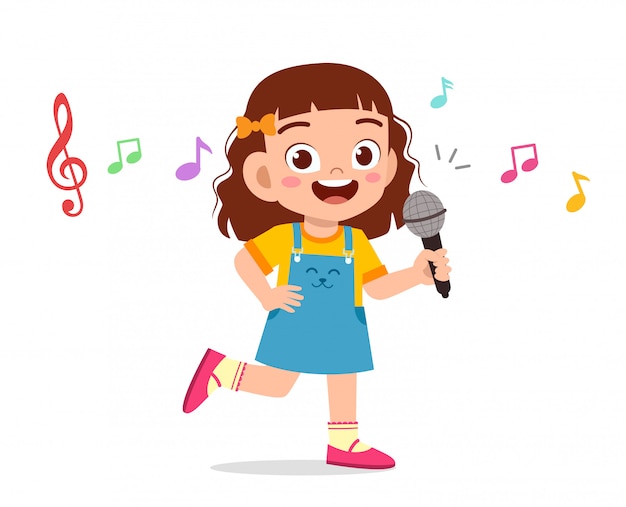 November, December. 
November, December.
Where did they go last December?
They went to Dong Xuan Market last December.
Let’s chant.
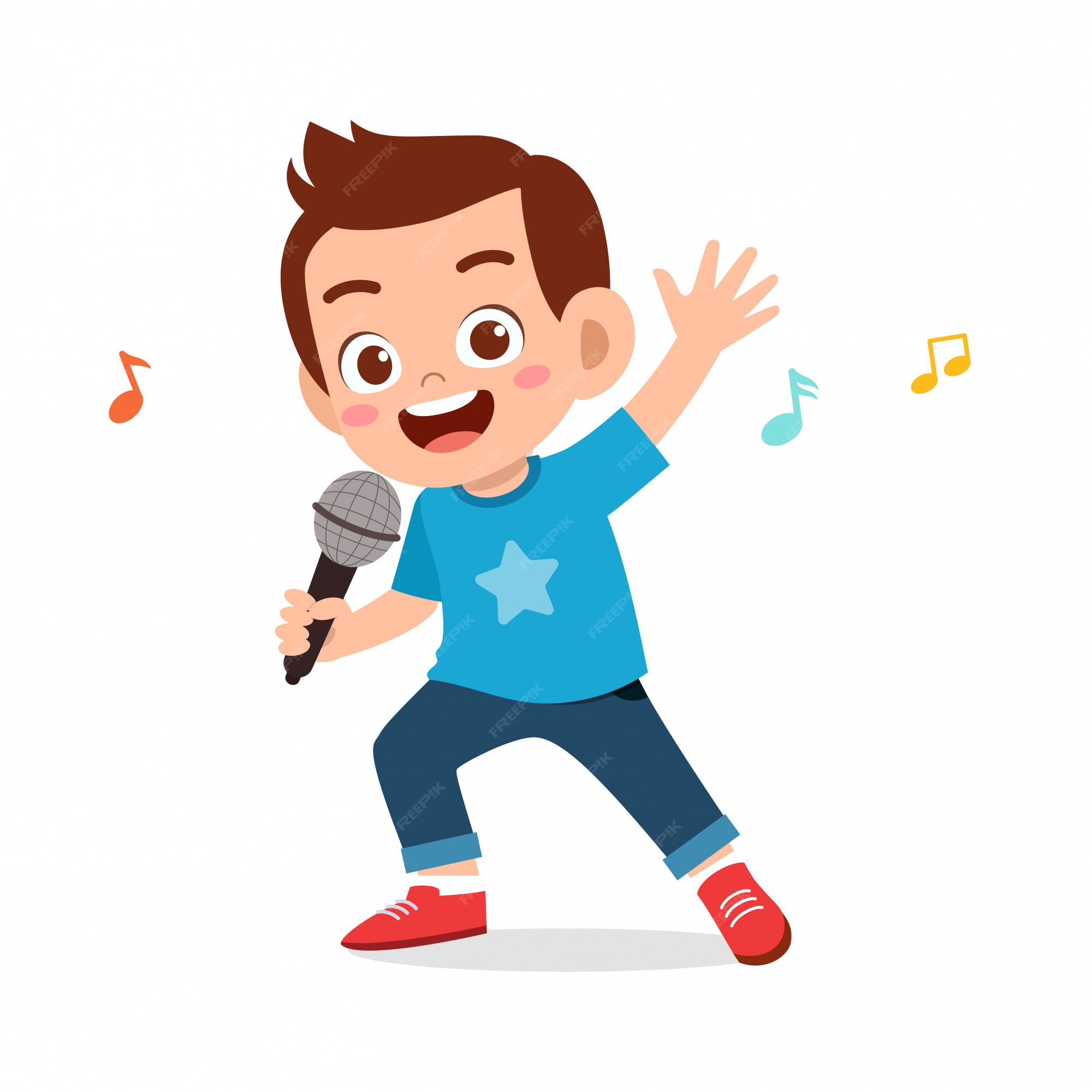 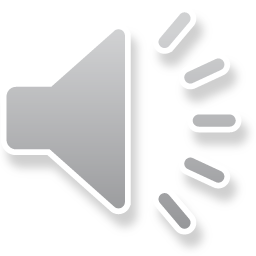 September, October. 
September, October.
Where did you go last September?
We went to Ben Thanh Market last October.
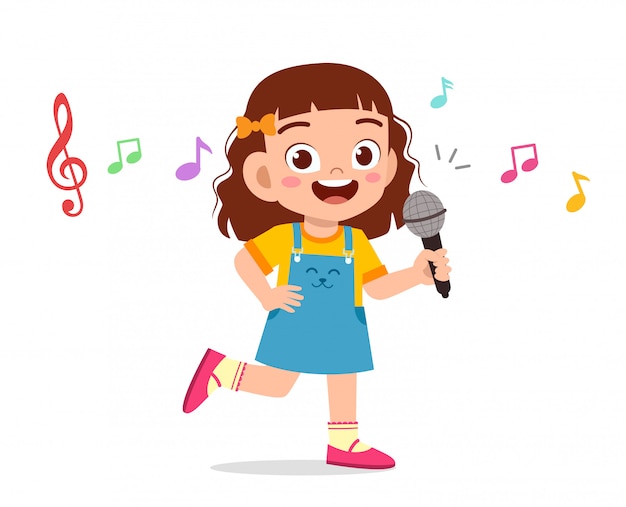 September, October. 
September, October.
Where did they go last October?
They went to Dong Xuan Market last September.
05
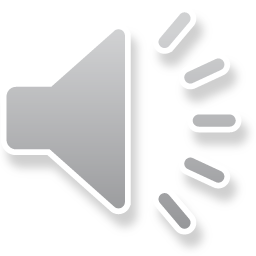 Fun corner and Wrap-up
21
Musical cards
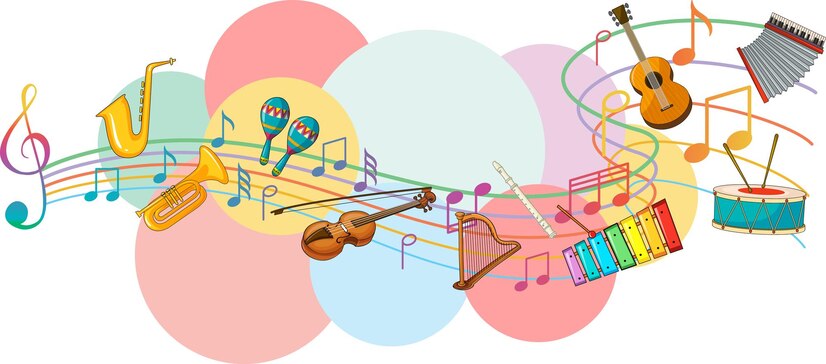 E.g
I went to Ben Thanh Market last November.
Where did you go last November?
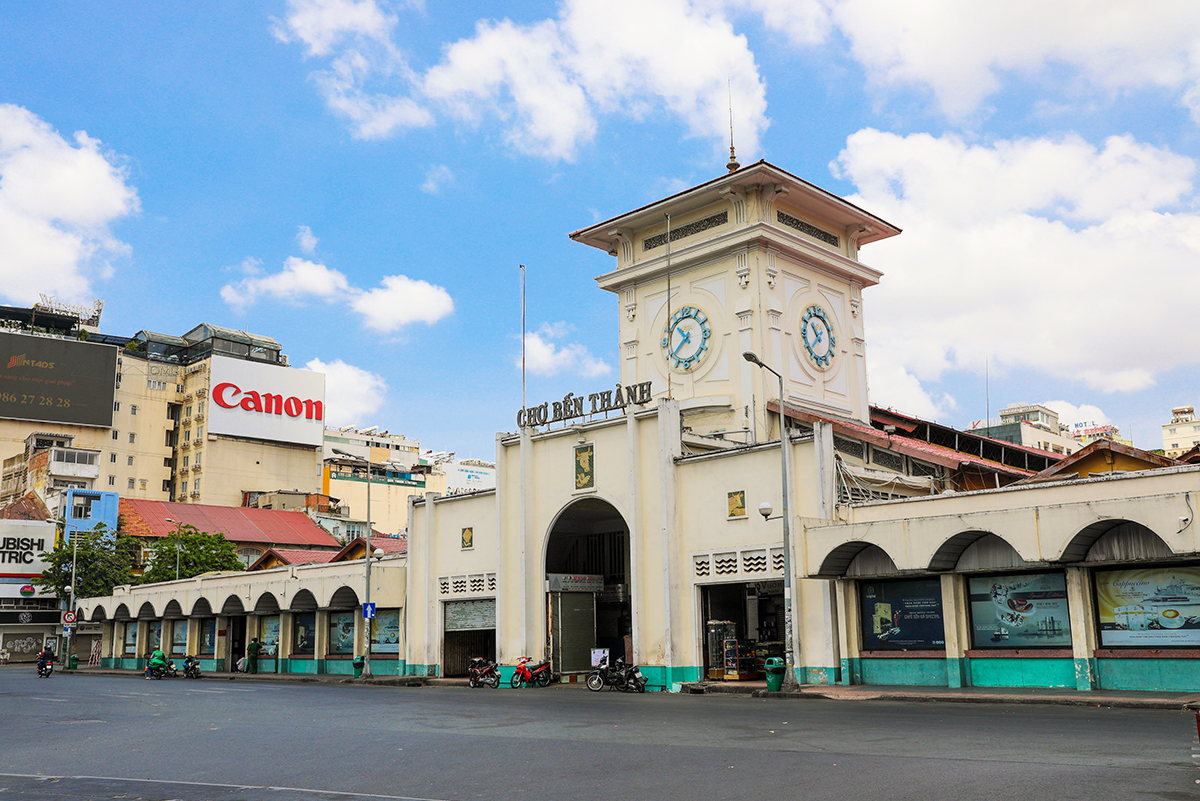 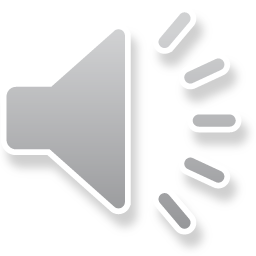 I went t __________.
Where did  you ______?
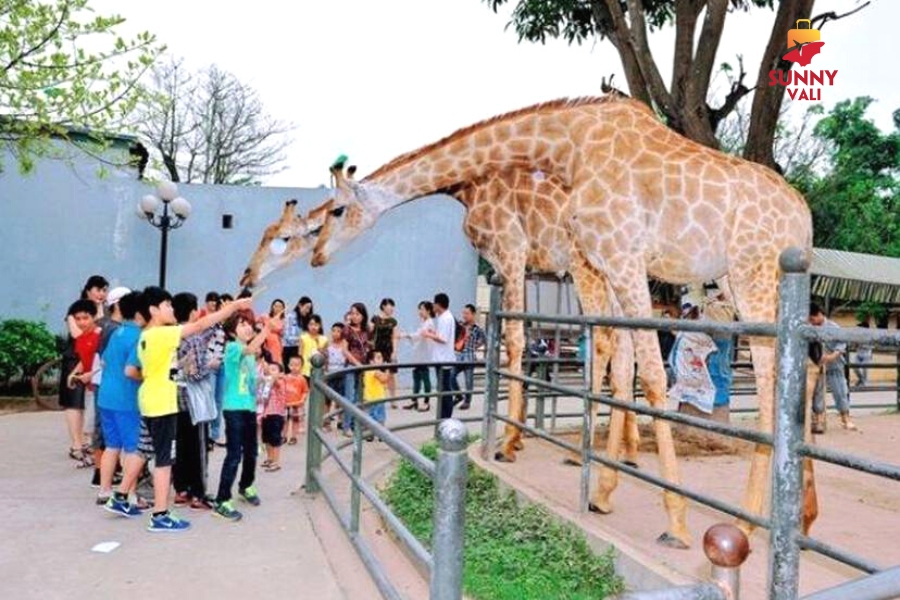 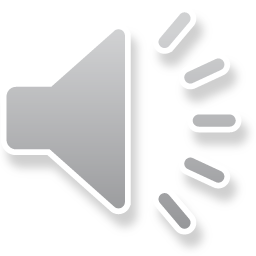 [Speaker Notes: Nháy chuột lần 1 bật nhạc, nháy chuột lần 2 nhạc tắt hình ảnh xuất hiện, HS hỏi đáp về hình ảnh.]
I went t __________.
Where did  you ______?
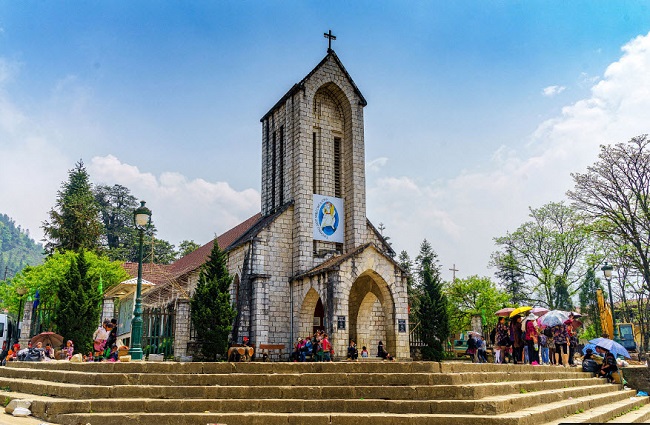 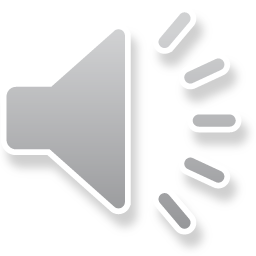 I went t __________.
Where did  you ______?
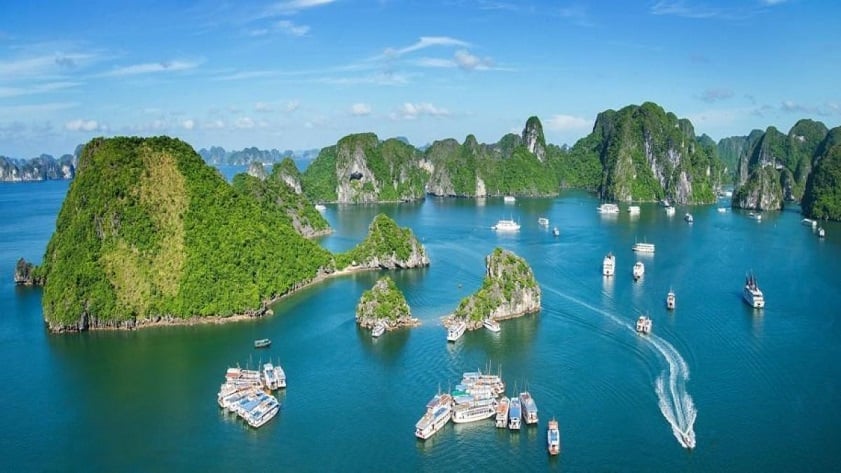 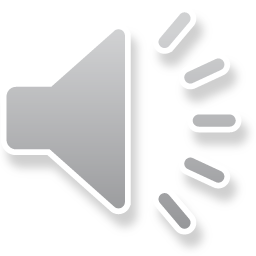 I went t __________.
Where did  you ______?
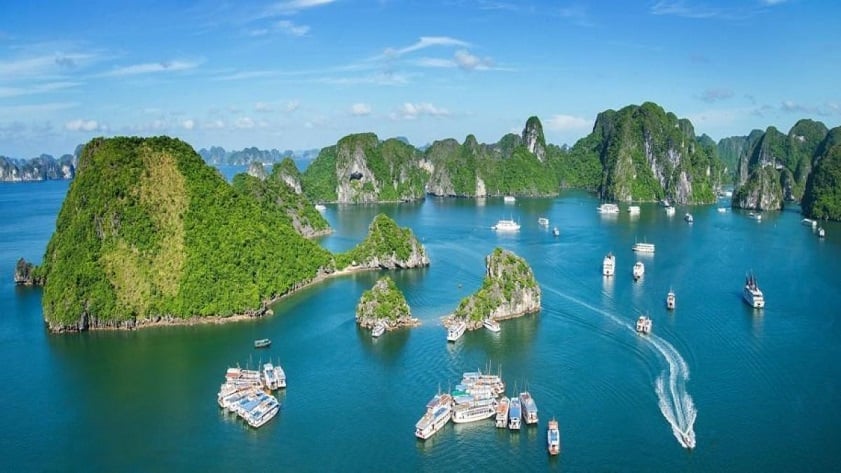 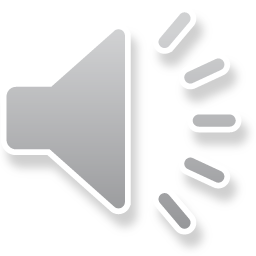 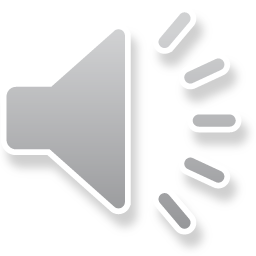 Very Good!
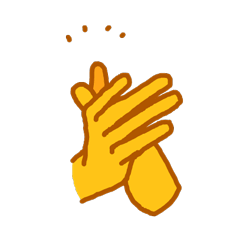 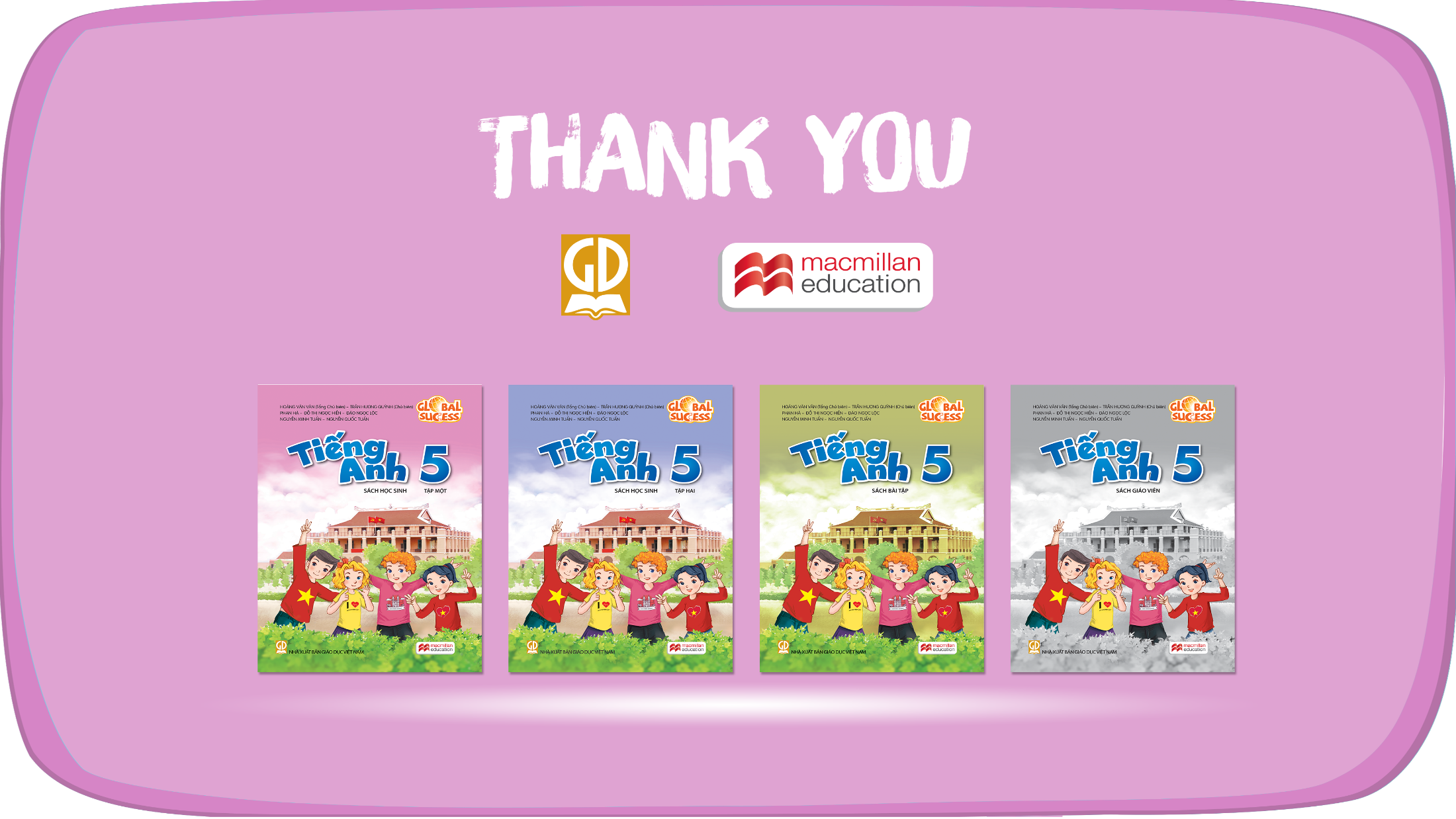 Website: hoclieu.vn
Fanpage: https://www.facebook.com/tienganhglobalsuccess.vn/